Funding the Work 
of the Church
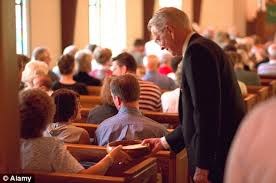 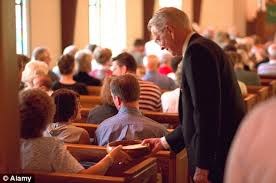 Did the NT church have a treasury?

1 Corinthians 16:1-2
Spiritual / Monetary
The church is a spiritual family of God
 
But the church exists in a physical world
Jesus had a treasury
John 12:6  This he said, not that he cared for the poor, but because he was a thief, and had the money box; and he used to take what was put in it.
Jesus had a treasury
John 13:29 For some thought, because Judas had the money box, that Jesus had said to him, "Buy those things we need for the feast," or that he should give something to the poor.
Study Acts 11:27-30
27 And in these days prophets came from Jerusalem to Antioch. 28 Then one of them, named Agabus, stood up and showed by the Spirit that there was going to be a great famine throughout all the world, which also happened in the days of Claudius Caesar. 29 Then the disciples, each according to his ability, determined to send relief to the brethren dwelling in Judea. 30 This they also did, and sent it to the elders by the hands of Barnabas and Saul.
1Corinthians 16:1-2
1 Now concerning the collection for the saints, as I have given orders to the churches of Galatia, so you must do also: 2 On the first day of the week let each one of you lay something aside, storing up as he may prosper, that there be no collections when I come.
1Corinthians 16:1-2
Collection – on 1st day of the week
 
Lay something aside = decide what to give
 
Storing up = in a common treasury
 
No collections (needed) when Paul comes
What can we do with the funds?
Each congregation is autonomous
Autos = self; nomos = law
Autonomous = self-governing
No headquarters
No fees or dues to pay
What can we do with the funds?
Evangelism = mission work, travel, costs to do mission work, US or around the world
Edification = teach, support, worship; includes building, heat, AC, lights, class materials, PA system, projector, etc.
What can we do with the funds?
Benevolence = widows, orphans, brethren in need, others as able
Galatians 6:10 Therefore, as we have opportunity, let us do good to all, especially to those who are of the household of faith.
Issues that divide
Can money be sent to another congregation to do a work?
Can one church sponsor a missionary with others sending them funds?
Can churches co-operate in a work?
Issues that divide
God's response
Place elders to make these decisions
Can funds be abused?
Can money be misspent?
Each congregation decides how and where the money is spent.
Conclusion
God does authorize a treasury.
He does give principles about how the money is to be used.
He will hold elders responsible for any misuse of these funds.